The Western Front:   A “War of       Attrition”
THE INITIAL GERMAN ADVANCE
Germany’s advance halted at the Battle of the Marne.  
“Race to the Sea”
Four Years of Stalemate on the western Front.
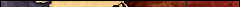 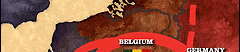 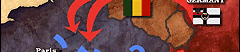 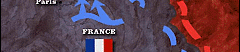 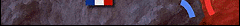 A Multi-Front War
The Western Front
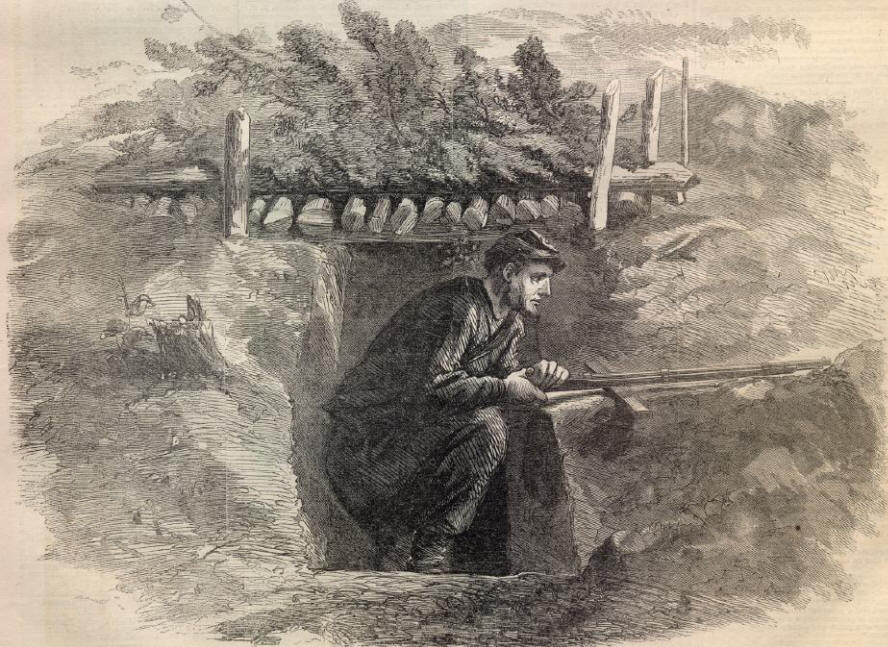 Trench Warfare
Trench Warfare
“No Man’s Land”
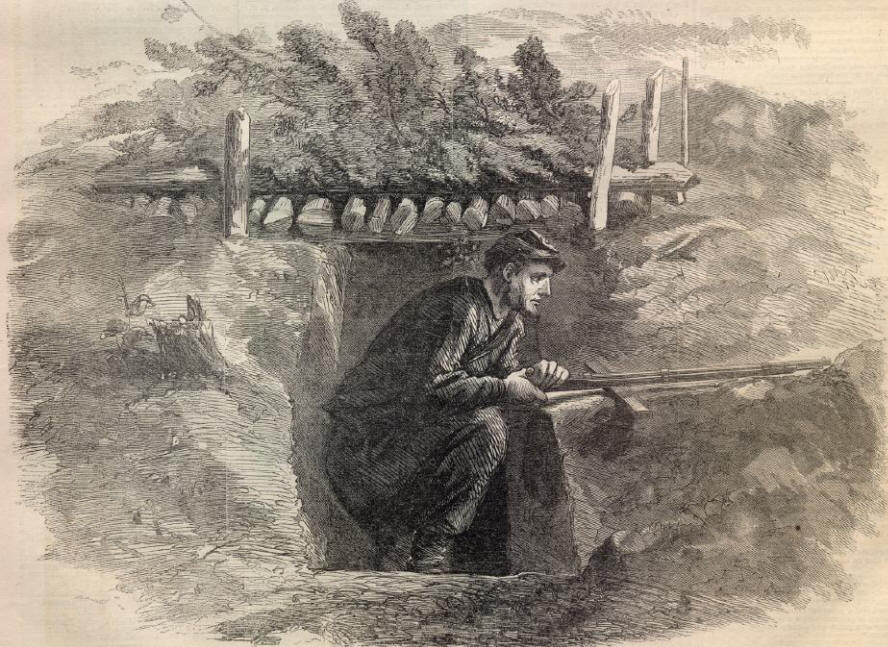 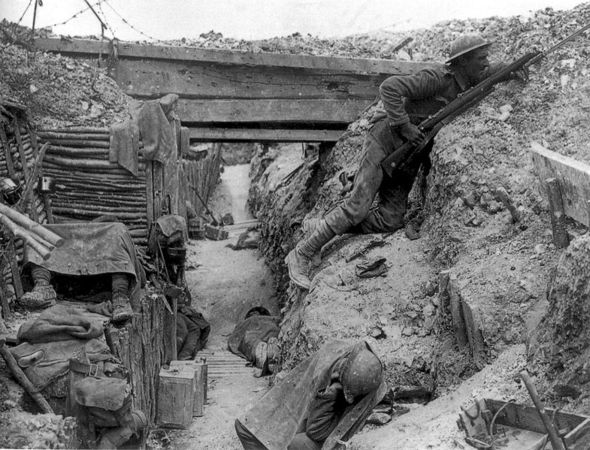 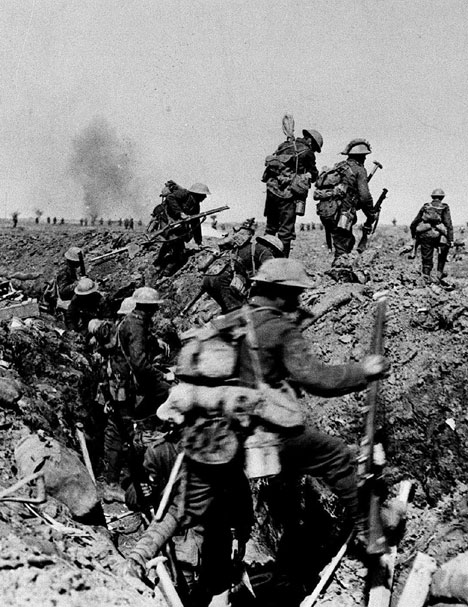 HORRORS OF TRENCH WARFARE
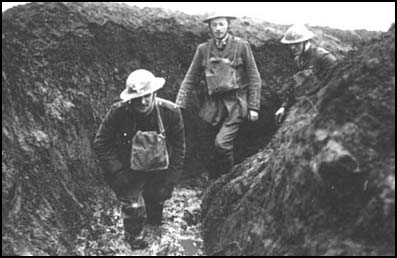 HORRORS OF TRENCH WARFARE
Dysentery- due to water problems
Rats
Blighty Wounds – Capital Offense
Shell Shock
Shell Attack
Gas Attacks
Trench Foot
TRENCH FOOT
Many soldiers fighting in the First World War suffered from trench foot. This was an infection of the feet caused by cold, wet and insanitary conditions. In the trenches men stood for hours on end in waterlogged trenches without being able to remove wet socks or boots. The feet would gradually go numb and the skin would turn red or blue. If untreated, trench foot could turn gangrenous and result in amputation. Trench foot was a particular problem in the early stages of the war. For example, during the winter of 1914-15 over 20,000 men in the British Army were treated for trench foot.The only remedy for trench foot was for the soldiers to dry their feet and change their socks several times a day. By the end of 1915 British soldiers in the trenches had to have three pairs of socks with them and were under orders to change their socks at least twice a day. As well as drying their feet, soldiers were told to cover their feet with a grease made from whale-oil. It has been estimated that a battalion at the front would use ten gallons of whale-oil every day.
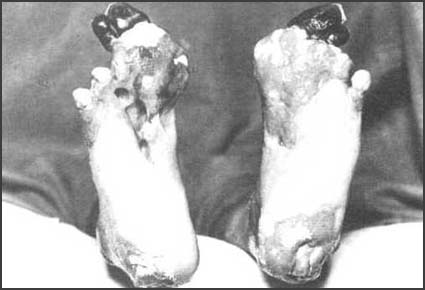 IMPORTANT BATTLES
BATTLE OF THE MARNE 1914
		German Advancement through Belgium and Northern France, French Army rushed from Paris to Halt the Advances with the BEF.  Germans were halted. 

BATTLE OF THE MARNE 1918
		Ludendorff’s offensives helped reach the Marne again after four years they were where they started.
Verdun – February, 1916
German offensive.
 Each side had 500,000 casualties.
War Is HELL !!
NO MAN’S LAND
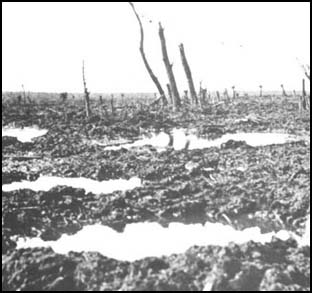 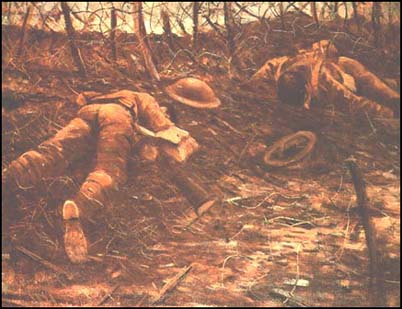 Krupp’s “Big Bertha” Gun
Sacrifices in War
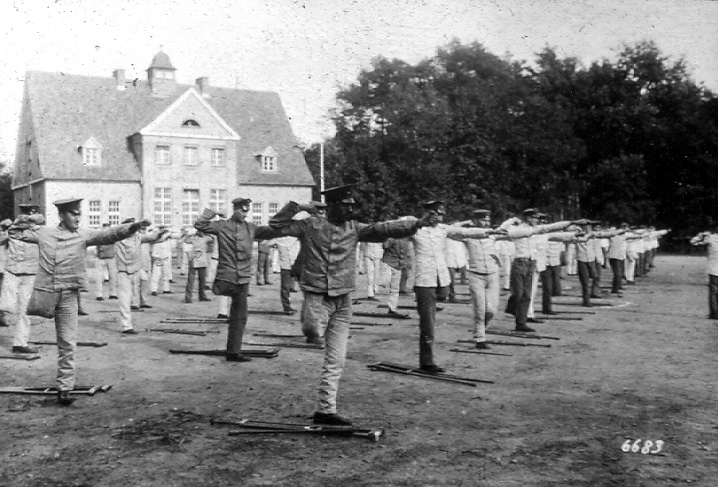 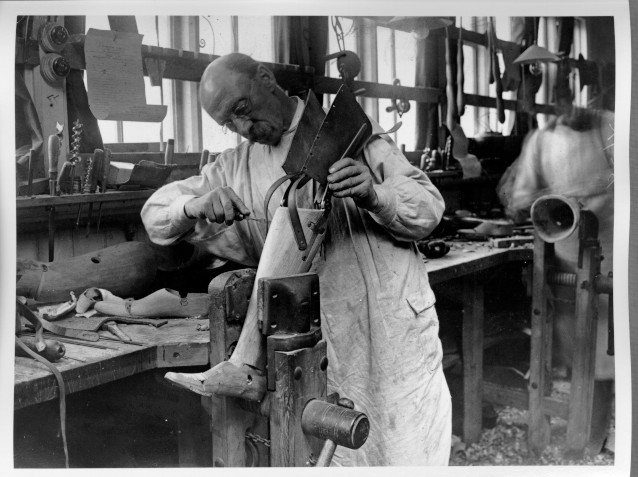 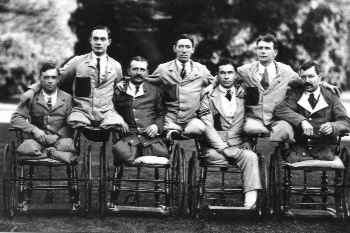 TheEasternFront
The Gallipoli Disaster, 1915
Turkish Cavalry in Palestine
T. E. Lawrence & the “Arab Revolt”, 1916-18
T. E. Lawrence & Prince Faisal at Versailles, 1918-19
The Tsar with General Brusilov
The“Colonial”Fronts
Sikh British Soldiers in India
Fighting in Africa
Black Soldiers in the German Schutztruppen[German E. Africa]
British Sikh Mountain Gunners
Fighting in Africa
3rd British Battalion, Nigerian Brigade
Fighting in Salonika, Greece
French colonial marine infantry fromCochin, China - 1916
AmericaJoinstheAllies
The Sinking of the Lusitania
The Zimmerman Telegram
The YanksAre Coming!
Americans in the Trenches
The War of theIndustrial Revolution:NewTechnology
French Renault Tank
British Tank at Ypres
U-Boats
Allied Ships Sunk by U-Boats
The Airplane
“Squadron Over the Brenta”Max Edler von Poosch, 1917
The Flying Aces of World War I
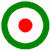 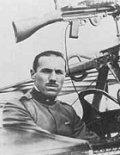 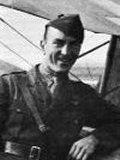 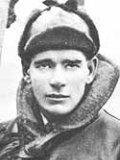 FrancescoBarraco, It.
Eddie “Mick”Mannoch, Br.
Eddie Rickenbacher, US
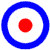 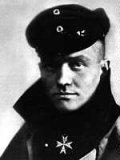 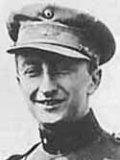 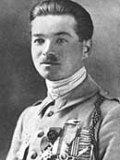 Manfred vonRichtoffen, Ger.[The “Red Baron”]
Rene PaukFonck, Fr.
Willy Coppens deHolthust, Belg.
Curtis-Martin U. S. Aircraft Plant
Looking for the “Red Baron?”
The Zeppelin
Poison Gas
Machine Gun
1918 Flu Pandemic: Depletes All Armies
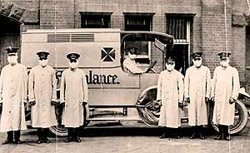 50,000,000 – 100,000,000 died
11 a.m., November 11, 1918
The Armistice is Signed!
World War I Casualties
The Somme American Cemetary, France
116,516 Americans Died
AIM:  EFFECTS OF WWI
Germany paid reparations for other European countries
League of Nations is Created
Signing of the Treaty of Versailles
Great Britain Recieves Germany’s colonies in Africa
The Rise of Fascism in Italy/ Nazism in Germany (LTE)
Austria-Hungary is split into several countries.
Ottoman Empire falls
Generation of Males (soldiers) is lost in the War
Roaring 20’s 
President Wilson Issues his Fourteen Points
U.S.A returns to a policy of Isolationism
Germany is Blamed for the Entire War.
The Treaty of Versailles is considered a Long Term Cause  forWWII.
Big Four Meet for A Flawed Peace
Woodrow Wilson- wants Fourteen Points
    self-determination
Georges Clemenceau-Wants Germany to Pay
David Lloyd George-is ok with both points
Vittorio Orlando-is fine with either decision
Treaty of Versailles
Signed on June 28th 1919
Adopted League of Nations- Wilson’s 14th point, international association whose goal would  be to keep peace among strong nations (failure) Germany and Russia Excluded.
Treaty also punished Germany
Harshest punishment was Article 231
Created new nations
“A peace built on Quicksand”
TOV- MAJOR PROVISIONS
TERRITORIAL LOSSES
Germany returns Alsace-Lorraine to France, French border extended to west bank of Rhine River
Germany surrenders all of its overseas colonies in Africa and the Pacific
MILITARY RESTRICTIONS
Limits set on the size of the German army
Germany prohibited from importing or manufacturing weapons or war materials
Germany forbidden to build or buy submarines or have an air force (HITLER)